CMSC201 Computer Science I for MajorsLecture 14 – Lists (Continued)
Last Class We Covered
The tuple data structure
Creation, conversion, slicing, traversal
Casting variables
The membership “in” operator
#TBT
Infinite while loops
2
Any Questions from Last Time?
3
Today’s Objectives
To review what we know about lists already

To learn more about lists in Python
To understand two-dimensional lists
(And more dimensions!)
To practice passing lists to functions
To learn about mutability and its uses
4
List Review
5
Previously Seen Operations
Many of the operations we saw on strings are possible with lists
Which of the following works with lists?
Concatenation (+)
Indexing
Slicing
.lower() and .upper()
len()
6
Concatenation
Concatenation does work on lists!
But it has the same limit as string concatenation
You can only concatenate lists with lists

So this works:
bookList + supplyList
But this doesn’t:
animalList +  "horse"
animalList + ["horse"]
7
Indexing
Indexing does work on lists!
In the exact same way it does for strings

Some examples:
studentNames[16]
courseTitles[len(courseTitles) - 4]
songList[FAV_INDEX]
8
Slicing
Slicing does work on lists!
In the exact same way it does for strings

Slicing goes “up to but not including” the end of the slice
>>> stuff = [17, "A", -22, True, "Hello"]
>>> print( stuff[2:4] )
[-22, True]
9
.lower() and .upper()
These operations do not work on lists!
They don’t make sense for a list
In the same way, .append() and .remove() don’t work on strings

If you try, you get an error about attributes:
AttributeError: 'str' object has no attribute 'remove'
10
len()
Calling len() does work on lists!
In the exact same way it does for strings

Returns the length of the list
In other words, the number of elements
11
Two-Dimensional Lists
12
Two-Dimensional Lists
Lists can hold any type (int, string, float, etc.)
This means they can also hold another list

We’ve looked at lists as being one-dimensional
But lists can also be two- (or three- or four- or five-, etc.) dimensional!
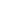 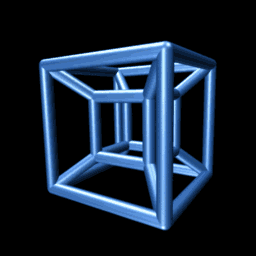 13
Image from wikimedia.org
[Speaker Notes: https://commons.wikimedia.org/wiki/File:Tesseract.gif]
Two-Dimensional Lists: A Grid
It may help to think of 2D lists as a grid

twoD = [ [1,2,3], [4,5,6], [7,8,9] ]
14
Two-Dimensional Lists: A Grid
You access an element by the index of its row, and then the column
Remember – indexing starts at 0!
15
Two-Dimensional Lists: A Grid
You access an element by the index of its row, and then the column
Remember – indexing starts at 0!
index: [0][2]
index: [1][0]
index: [2][1]
index: [2][2]
16
Lists of Strings
Remember, a string is like a list of characters
So what is a list of strings?
Like a two-dimensional list!

We have the index of the string (the row)
And the index of the character (the column)
17
Lists of Strings
Lists in Python don’t have to be rectangular
They can be jagged (rows of different lengths)

Anything we could do with a one-dimensionallist, we can do with a two-dimensional list
Slicing, index, appending
names
18
Three-Dimensional Lists
How would you declare a 3D list?
Square brackets for the list, row, and cells



threeD = [ [ [201,"B"], [202,"B"], [203,"C"] ],

           [ [313,"C"], [331,"C"], [341,"C"] ] ]
overall list brackets
one cell
one row
19
Three-Dimensional Lists
Don’t think of the third dimension as “depth”
Instead, it’s simply the “contents” of the cells



threeD = [ [ [201,"B"], [202,"B"], [203,"C"] ],

           [ [313,"C"], [331,"C"], [341,"C"] ] ]
The first two dimensions give us a 2 row, 3 column list
20
Mutability
21
Mutable and Immutable
In python, certain structures cannot be altered once they are created and are called immutable
These include integers, tuples, and strings

Other structures can be altered after they are created and are called mutable
These include lists
22
Lists and Mutability
When you assign one list to another, it is by default a “shallow” copy of the list
Any “in place” changes that are made to the shallow copy show up in the “original” list
Sort of like a pseudonym: one variable can be accessed with two separate names

The other option is a “deep” copy of the list, but you must specify this is what you want
23
Shallow and Deep Copies
A shallow copy is when the new variable actually points to the old variable, rather than making an actual copy

A deep copy is the opposite, creating an entirely new list for the new variable
24
Shallow Copy Example
A shallow copy and its effects on the original:

list1 = ["red", "blue"]
list2 = list1
list2.append("green")
list2[1] = "yellow"
print("original:     ", list1)
print("shallow copy: ", list2)
original:      ['red', 'yellow', 'green']
shallow copy:  ['red', 'yellow', 'green']
25
Shallow Copy
When we make a shallow copy, we are essentially just giving the same list two different variable names
They both reference the same place in memory
list1
["red", "blue"]
list2
26
Deep Copy
There are two easy ways to do a deep copy:
Use slicing, and “slice” out the entire list
Cast the original as a list when assigning

With these, Python returns a brand new copy that you can then assign to the new variable
Now you have two separate, individual lists!
27
Deep Copy Example
list1 = ["red", "blue"]
list2 = list1[:]        # use slicing to copy
list2[1] = "yellow"
list3 = list(list1)     # use casting to copy
list3.append("purple")
print("original:     ", list1)
print("deep copy1:   ", list2)
print("deep copy2:   ", list3)
original:      ['red', 'blue']
deep copy1:    ['red', 'yellow']
deep copy2:    ['red', 'blue', 'purple']
28
Deep Copy
Creates a copy of the entire list’s contents, not just of the list itself
Each variable now has its own individual list
list1
["red", "blue"]
list2
["red", "yellow"]
["red", "blue", "purple"]
list3
29
Mutability and Functions
30
Lists, Functions, and Mutability
When actual parameters are passed to a function, they are assigned to the formal parameters using the assignment operator

So does the function have a deep copy?
No, it has a shallow copy!
It’s a reference to the original list
31
Python Is “Lazy”
Lists can be a lot bigger than Booleans,integers, or even strings!
When we pass a list as a parameter, Python doesn’t want to copy the entire thing
Copying can take a lot of memory and time

Instead, when we pass a list to a function, Python actually sends a reference to the list
32
References
A reference essentially states where the list is stored in the computer’s memory
Mutable objects are always passed by reference

Since lists are mutable, that means that the function the list was passed to now has direct access to the “original” list
And can change its contents!!!
33
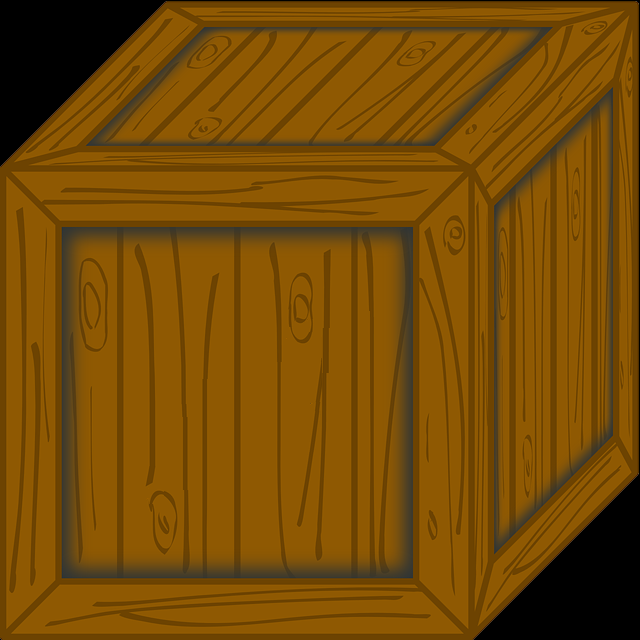 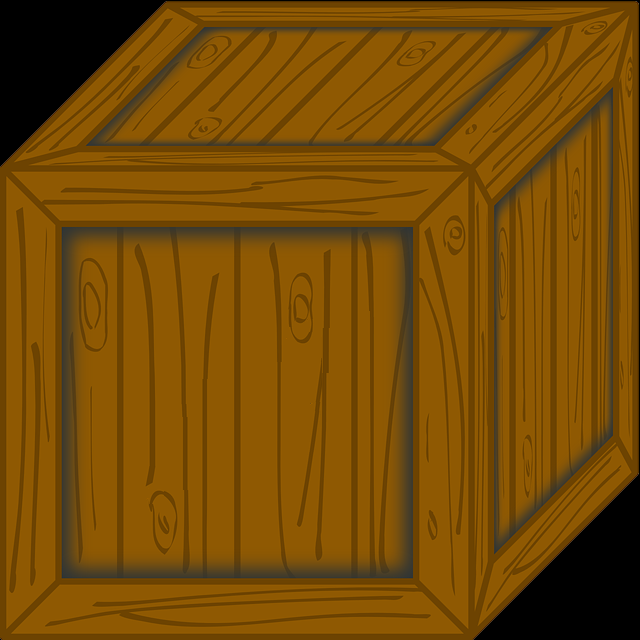 main() has a list called myList
Instead of copying over all of the values stored in myList, Python will instead pass a reference to newFxn()
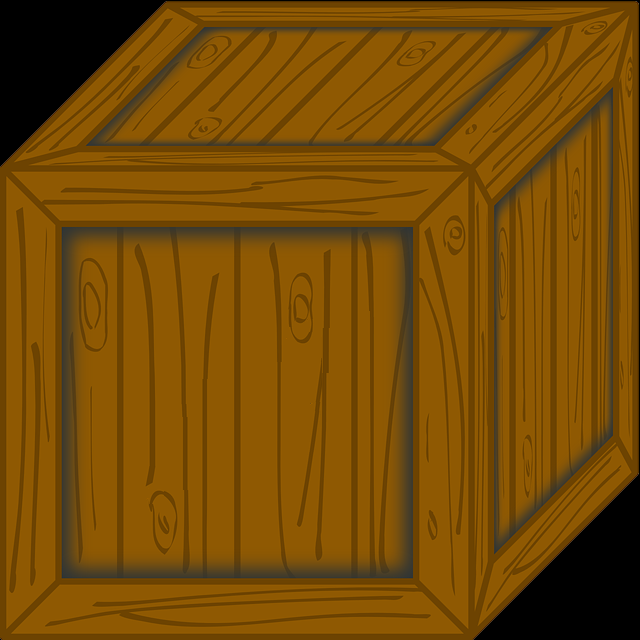 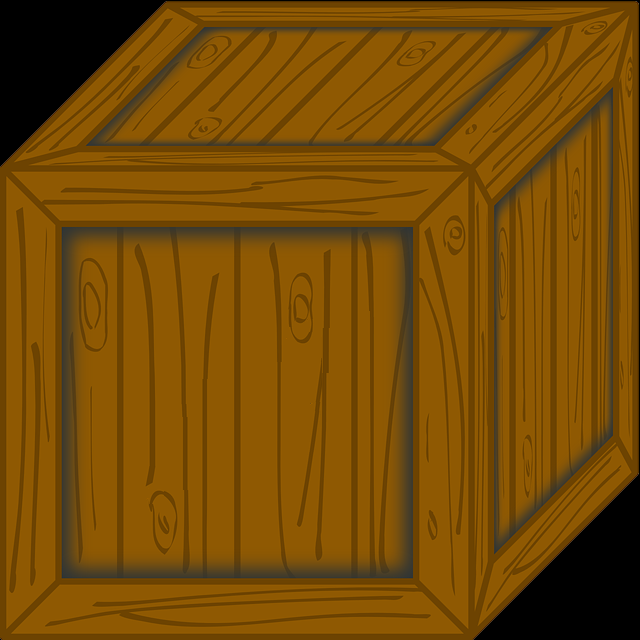 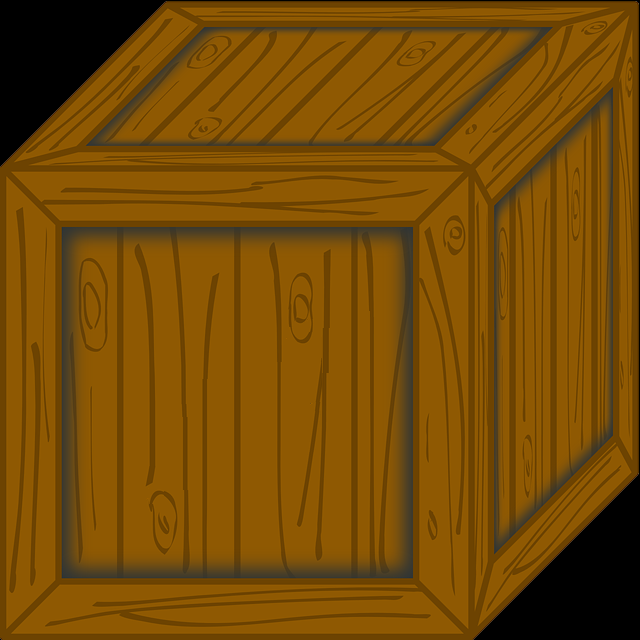 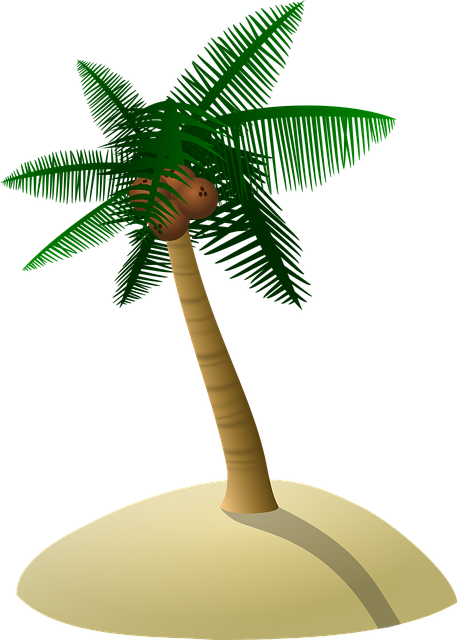 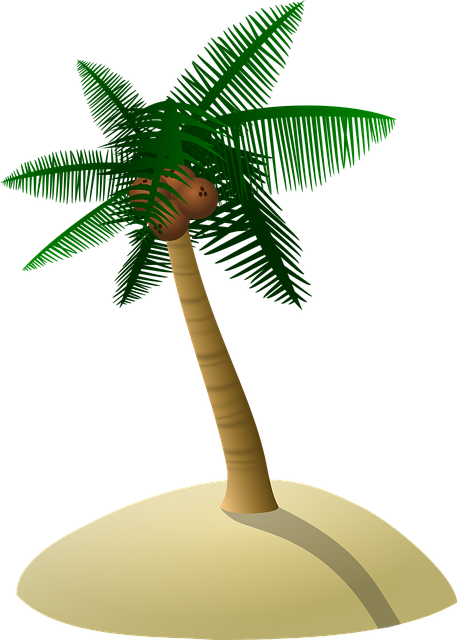 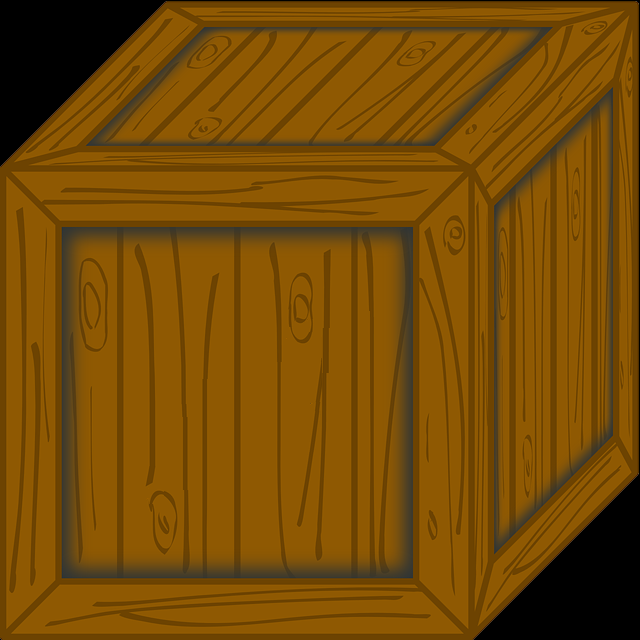 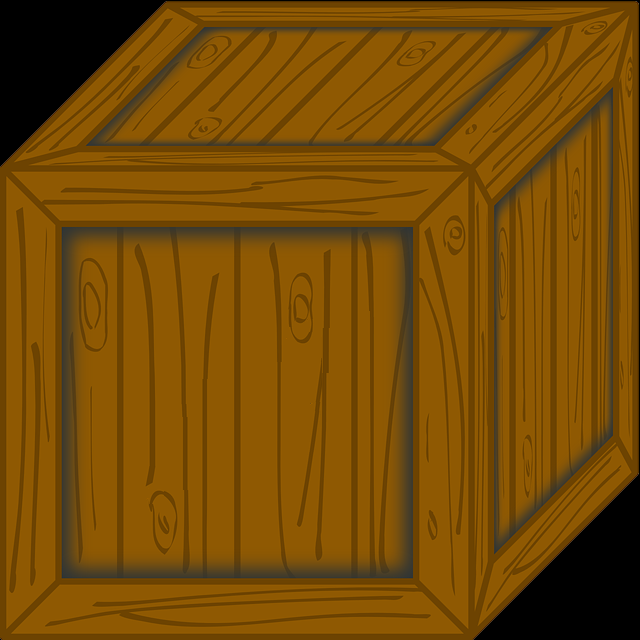 myList
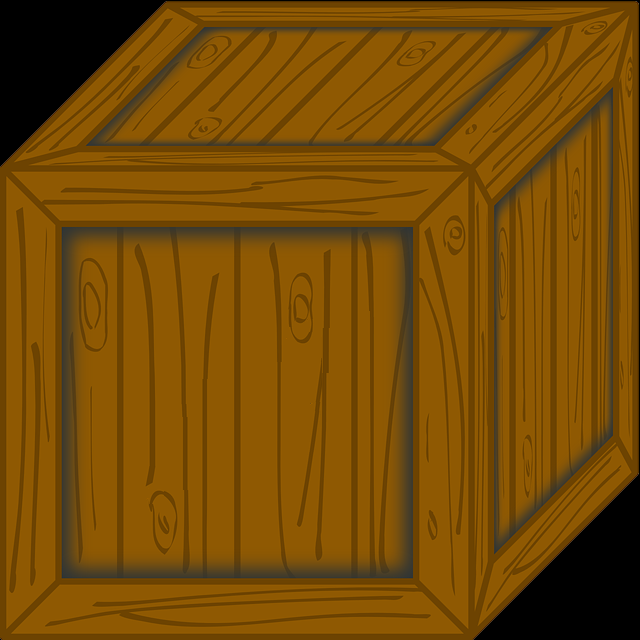 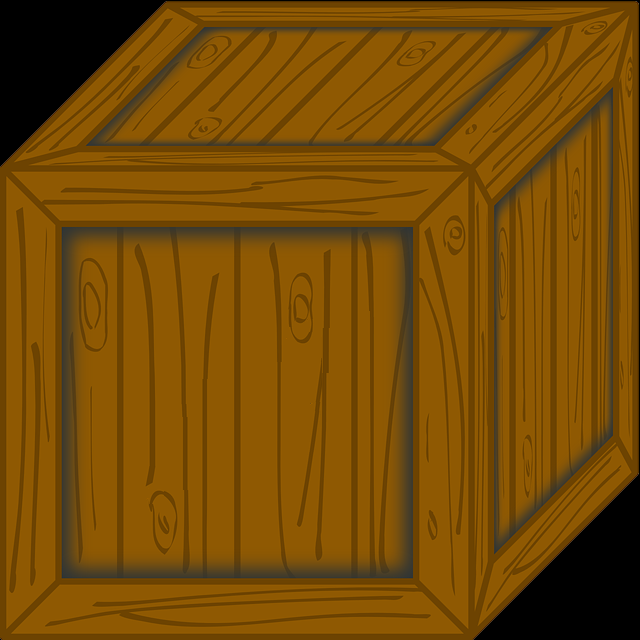 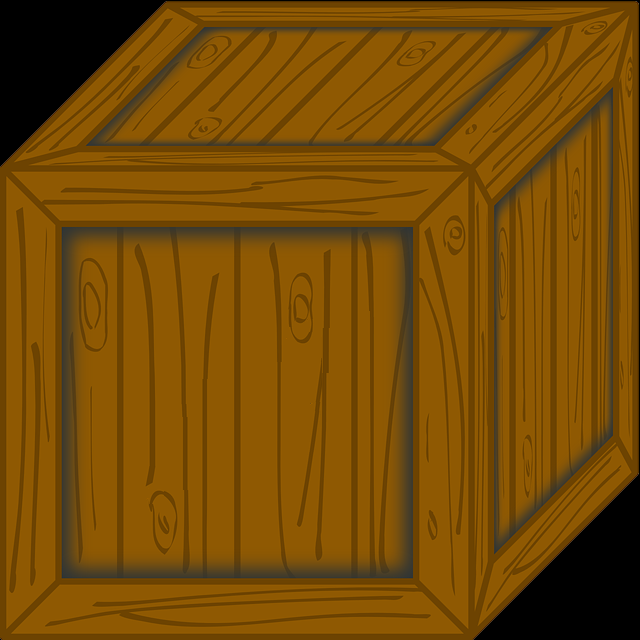 main()
newFxn()
34
Images from pixabay.com and flickr.com
[Speaker Notes: https://pixabay.com/en/box-crate-moving-package-wooden-41658/
https://pixabay.com/en/coconut-tree-palm-tree-dune-tree-1892861/
https://www.flickr.com/photos/39736050@N02/6883486850]
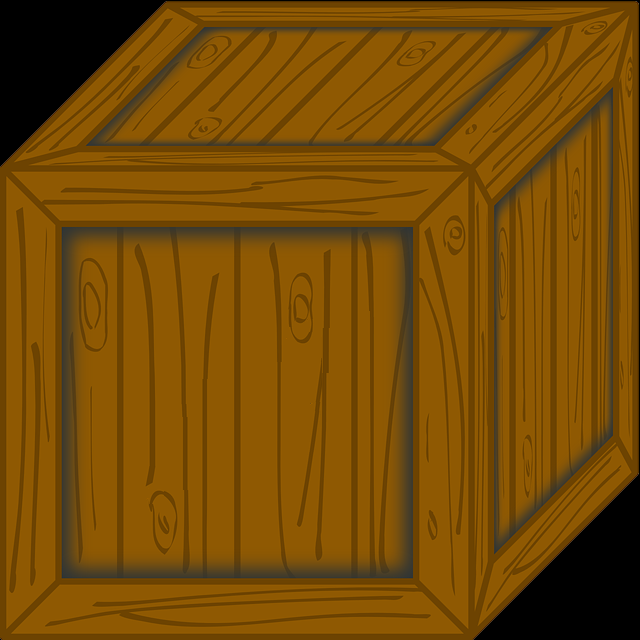 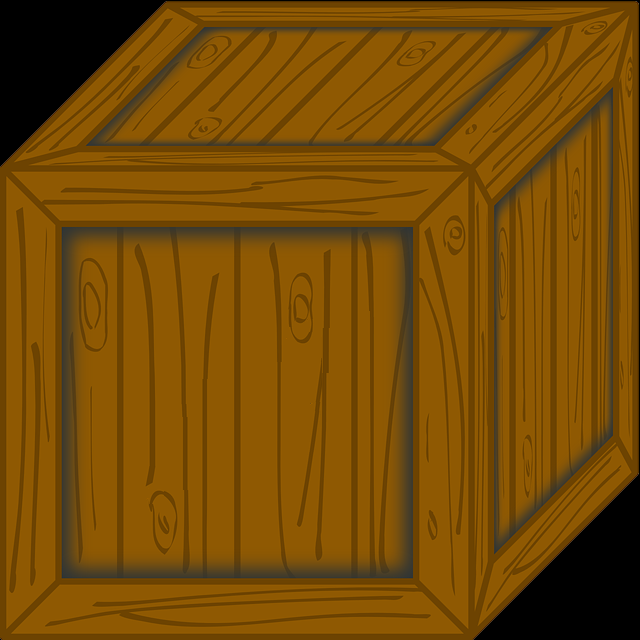 main() has a list called myList
Instead of copying over all of the values stored in myList, Python will instead pass a reference to newFxn()
But now newFxn() has direct access to theactual contents of myList
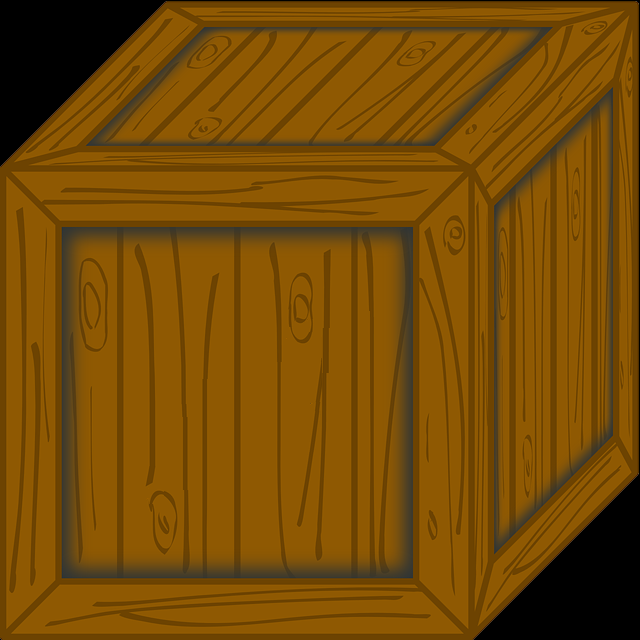 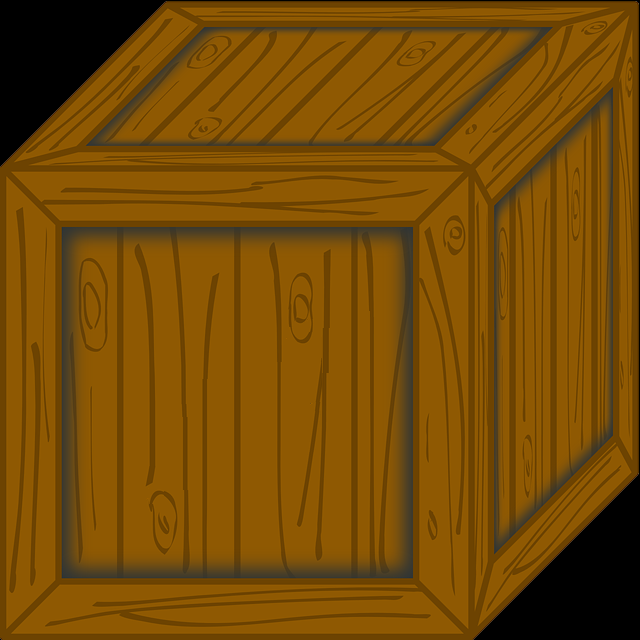 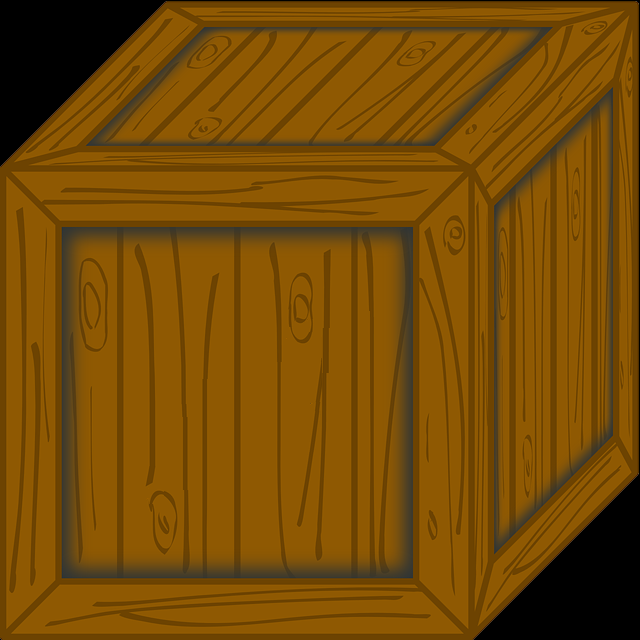 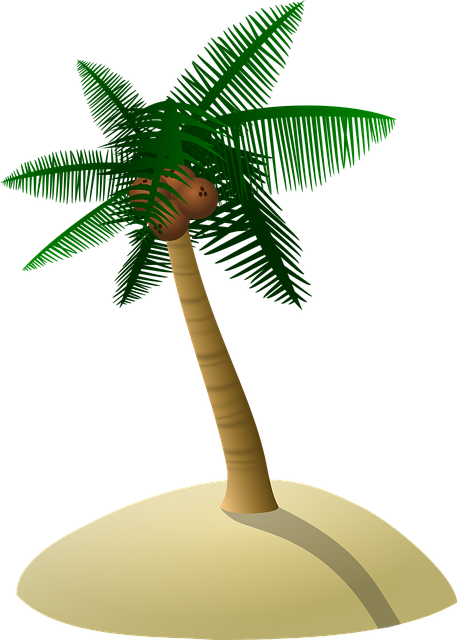 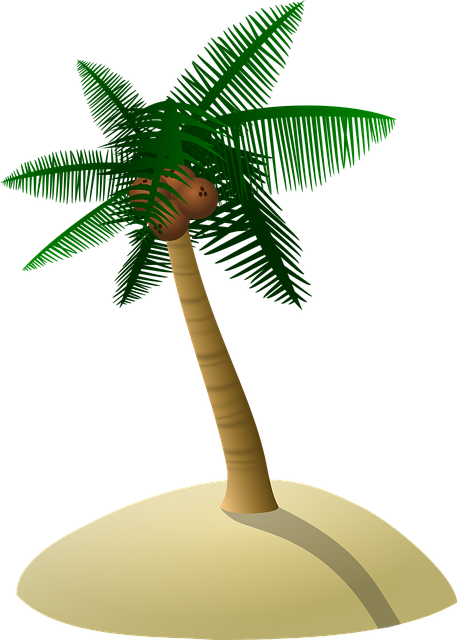 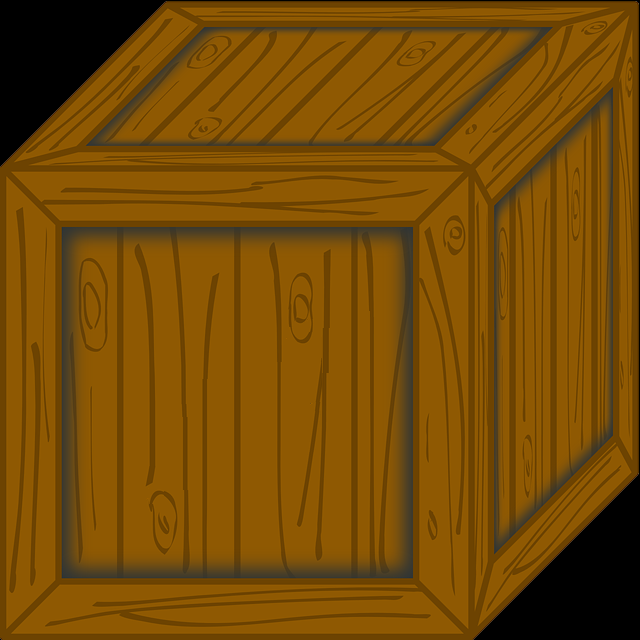 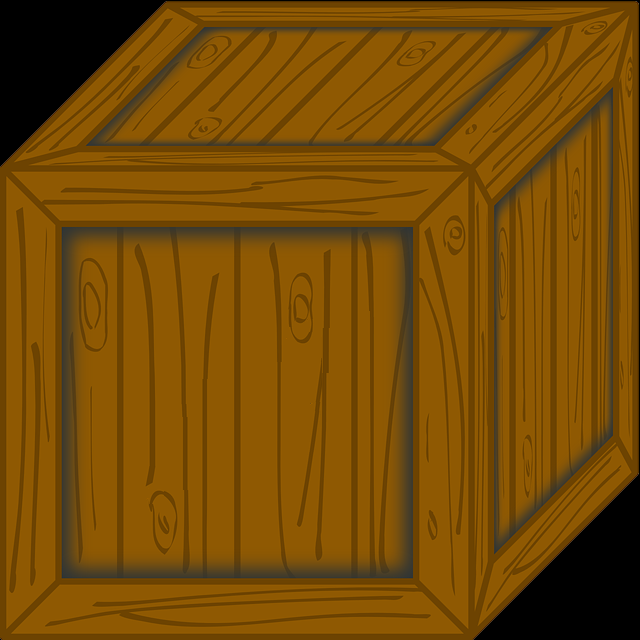 myList
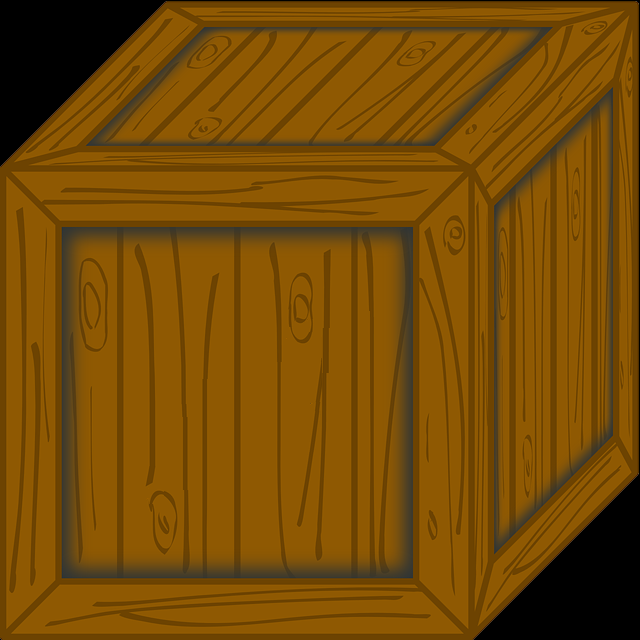 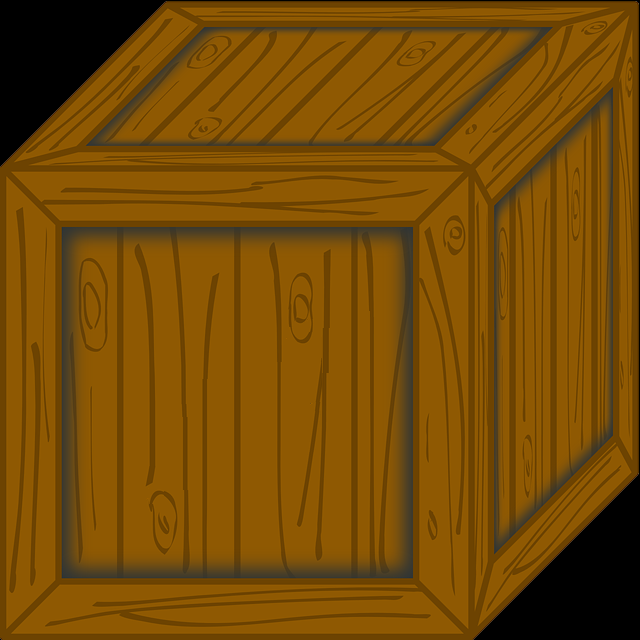 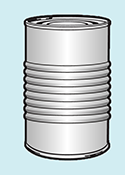 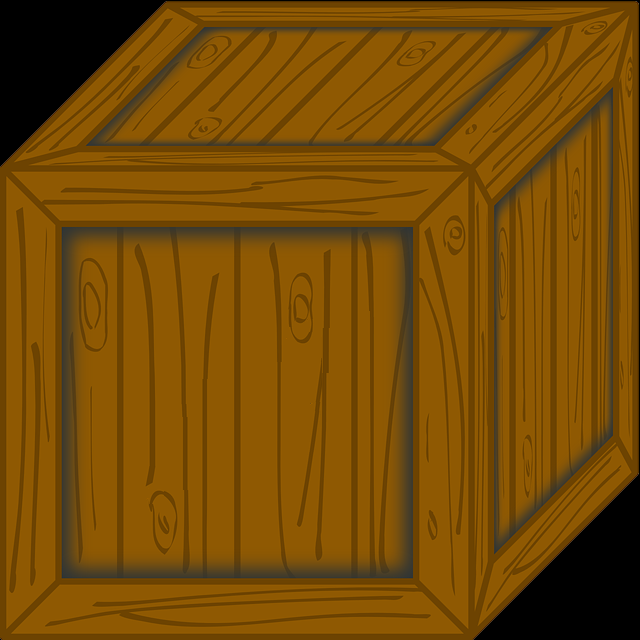 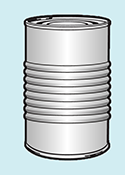 main()
newFxn()
35
Images from pixabay.com and flickr.com
[Speaker Notes: https://pixabay.com/en/box-crate-moving-package-wooden-41658/
https://pixabay.com/en/coconut-tree-palm-tree-dune-tree-1892861/
https://www.flickr.com/photos/39736050@N02/6883486850]
Mutability in Functions
When a parameter is passed that is mutable, it is now possible for the second function to directly access and change the contents

This only works if we change the variable “in place” – assigning a whole new value to the variable will override the mutability
Any “in place” changes that are made to the shallow copy show up in the “original” list
36
Scope and Mutability in Functions
A good general rule for if a change is “in place”:

When you use something like .append() on it, that’s an “in place” change

When you use the assignment operator, the that’s not an “in place” change
Unless you are editing one element, like in a list
37
Scope and Mutability in Functions
Function is called, and formal parameter F
is assigned the actual parameter A
A is immutable
(integer, string)
A is mutable
(lists)
F is assigned to something else
F = [0, 1]
F = "hello"
F is modified in place
F.append(2)
F[0] = 17
A doesn’t change
If F changes
A doesn’t change
If F changes
A changes
If F changes
38
From http://stackoverflow.com/a/25670170
Using Mutability
Shallow copies are not always a bad thing!

Being able to 
Pass a list to a function
Have that function make changes
And have those changes “stick”
Can be very useful!
39
LIVECODING!!!
40
Cloning and Adopting Dogs
Write a program that contains the following:

A main() with a list of dogs at an adoption event
Use deep copy to “clone” the dogs by creating a second, unique list (and a third one as well)
An adopt() function that takes in a list of dogs, and replaces all of their names with “adopted!”
These changes should “stick” in main() as well, without the function returning anything
41
Announcements
HW 5 out on Blackboard Wednesday night
Must re-take the Academic Integrity Quiz to see it
Due next Friday, April 7th @ 8:59:59 PM

Discussions start again next week
Remainder of labs will be in-person
Pre Lab quiz will come out Friday morning
Exam pick-up at the front
42